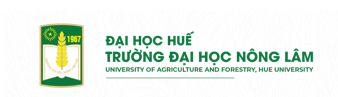 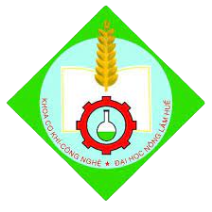 KHOA CƠ KHÍ VÀ CÔNG NGHỆ
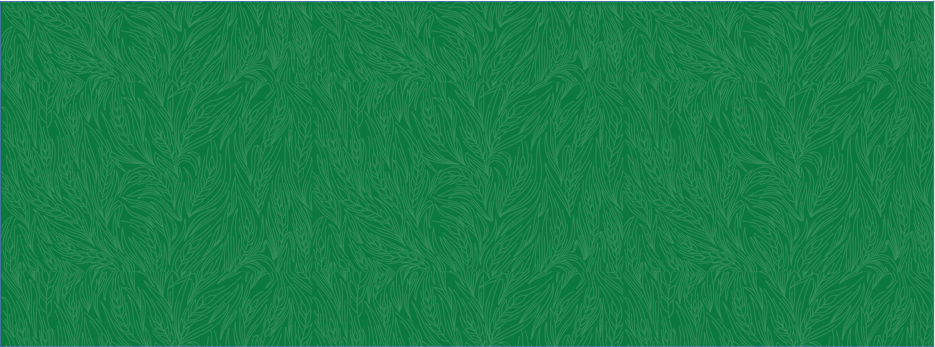 HƯỚNG DẪN THỰC HIỆN CHUYÊN ĐỀ HỌC PHẦN
KHỞI NGHIỆP ĐỔI MỚI SÁNG TẠO
Viết một chuyên đề trình bày ý tưởng khởi nghiệp đổi mới sáng tạo
SV thực hiện:            MSSV
Nhóm học phần
Học kỳ:     Năm học:  

Thành phố Huế, tháng….năm
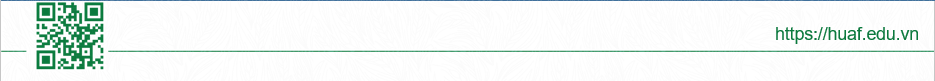 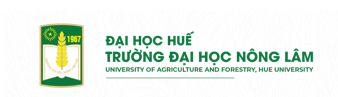 4
3
5
Mô tả phân khúc khách hàng và thị trường mục tiêu
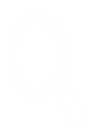 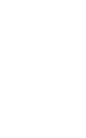 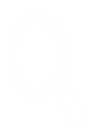 Phân tích đối thủ cạnh tranh
Mô tả kênh phân phối
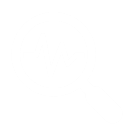 Nguồn gốc hình thành ý tưởng
1
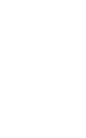 Nội dung
Chuyên đề
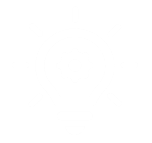 Mô tả sản phẩm/ dịch vụ
2
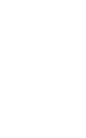 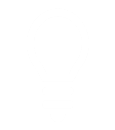 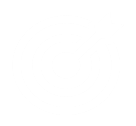 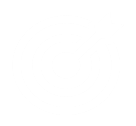 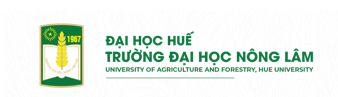 9
8
Mô tả về các đối tác
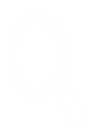 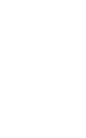 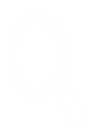 Dòng doanh thu
Các loại chi phí
10
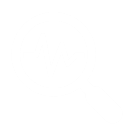 Mô tả quan hệ khách hàng
6
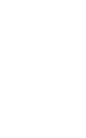 Nội dung
Chuyên đề
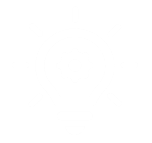 Mô tả về đội nhóm/ năng lực cá nhân/Tổ chức bộ máy
7
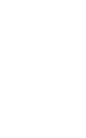 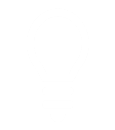 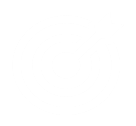 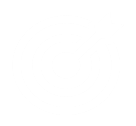 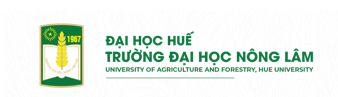 13
Kế hoạch phát triển dự án
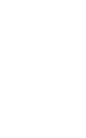 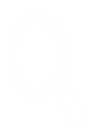 Mục lục
14
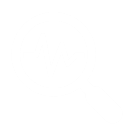 Ước tính lợi nhuận
11
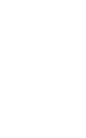 Nội dung
Chuyên đề
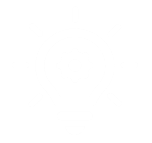 Phân tích những rủi ro
12
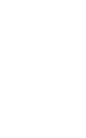 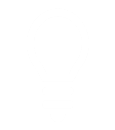 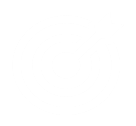 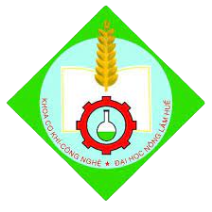 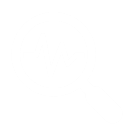 Tham khảo
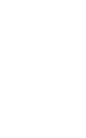 KHOA CƠ KHÍ VÀ CÔNG NGHỆ
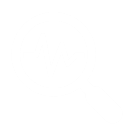 Quy định
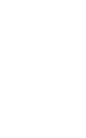 Đại học Huế
Trường Đại học Nông Lâm



CHUYÊN ĐỀ KẾT THÚC HỌC PHẦN KHỞI NGHIỆP ĐỔI MỚI SÁNG TẠO
 Tên ý tưởng khởi nghiệp: 




                                     
                                                                         

Thừa Thiên Huế, tháng, năm
Số  Phách
Số  Phách
Trang bìa trong
Thông tin sinh viên

 
                                                                         Họ và tên SV: 
                                                                         Mã số SV:
                                                                          Nhóm học phần:
                                                                          Học kỳ….năm học……
CB thu bài thi:
Trang cuối
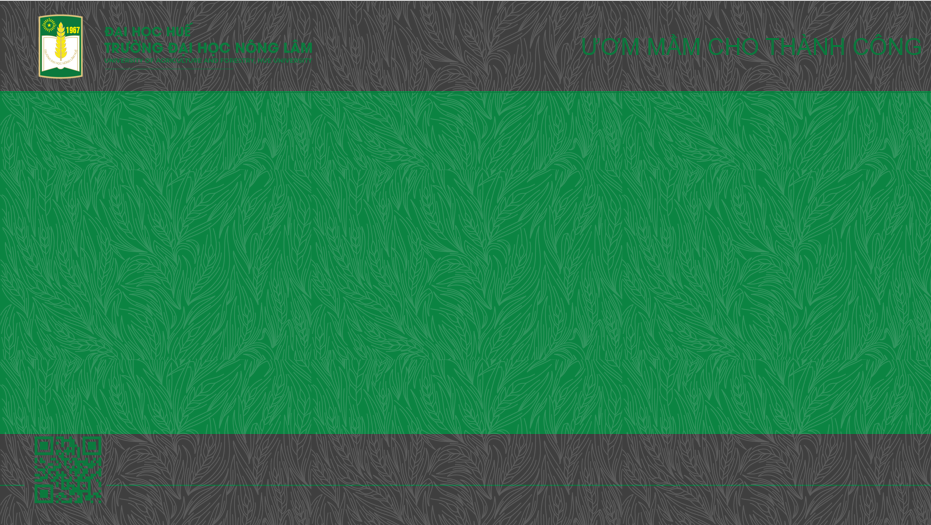 Thanks and Good luck!
https://huaf.edu.vn